"Морячки"
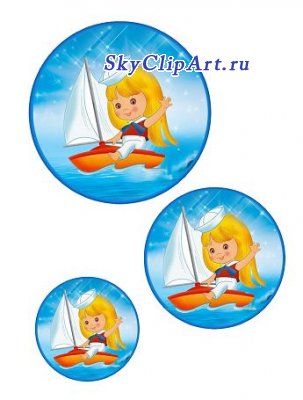 группа
Выпуск газеты
№1 (сентябрь)
Сегодня в номере:
Роль матери и отца в воспитании ребёнка
 «Что должны знать родители о ФГОС»
Бархатный сезон?!   «Предлагаем поиграть»
 Закон Краснодарского края №1539 - КЗ
Роль матери и отца в воспитании ребенка
Нет ничего важнее воспитания малыша. Не прерывайте    воспитание своего ребенка.
   Помните – способности и характер человека не предопределены от рождения. В большей части формируются в определенные моменты жизни ребенка. Образование, воспитание, окружающая среда оказывают большое значение на личность.
   Окружайте маленьких детей всем лучшим, что у вас есть.
   Раннее развитие связано с огромным потенциалом новорожденного. Структуры мозга формируются к трем годам. Мозг ребенка может вместить безграничный объем информации, но ребенок запоминает только то, что ему интересно.
   Многие навыки невозможно приобрести, если ребенок не усвоил их в детстве.
   Впечатления раннего возраста определяют его дальнейший образ мыслей и действий.
   Не сюсюкайте с ребенком. Реагируйте на его плач.
   Даже новорожденный чувствует ссоры родителей. Нервозность родителей заразна.
   Отец должен чаще общаться со своим ребенком.
   Чем больше детей в семье, тем лучше они общаются друг с другом.
   Присутствие бабушки и дедушки в семье создает хороший стимул для развития ребенка.
   Ребенка лучше похвалить, чем отругать.
   Интерес ребенка нуждается в подкреплении. Повторение лучший способ стимулировать ребенка.
   Разучивание стихов тренирует память. Разучивайте с ребенком потешки, короткие стихи.
   Избыток игрушек рассеивает внимание ребенка. Разберитесь с игрушками малыша. 
   Игрушки должны быть приятными на ощупь.
   Игры развивают творческие задатки ребенка. Больше играйте со своим малышом.
Желаем  успехов  в  воспитании  ребенка!
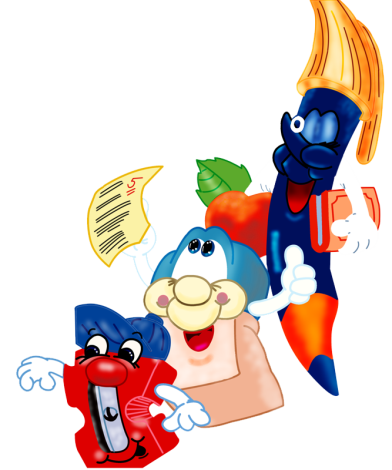 Развивайте любознательность    у своего ребёнка
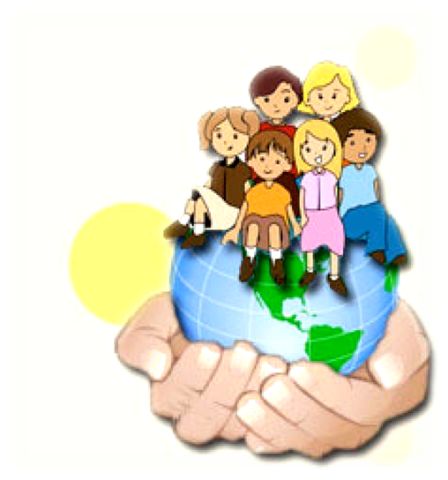 Внимательно относитесь к детским вопросам.
   Не раздражайтесь из-за них на ребенка, не запрещайте их задавать.
   Ответы давайте краткие и доступные понимания ребенка.
   Все время прививайте ребенку познавательные интересы и мотивы.
   Научите его играть в шашки и шахматы.
   Проводите в семье конкурсы знатоков, викторины, часы загадок и отгадок.
   Организуйте совместные походы в театры, на выставки, в музеи.
   Проводите постоянные прогулки на природу: в парк, сквер, к водоему, в лес.
   Мастерите с детьми поделки из природного материала и бумаги.
   Поощряйте экспериментирование детей.
   Читайте детям природоведческую литературу, беседуйте по ее содержанию.
                  
Любите своего ребенка!
«Что должны знать родители о ФГОС»
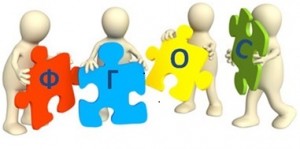 Введение ФГОС связано с тем, что настала необходимость
 стандартизации содержания дошкольного образования, 
для того чтобы, обеспечить каждому ребенку равные 
стартовые возможности для успешного обучения в школе.
  Однако стандартизация дошкольного образования не предусматривает предъявления жестких требований к детям дошкольного возраста, не рассматривает их в жестких «стандартных» рамках.
  Специфика дошкольного возраста такова, что достижения детей дошкольного возраста определяется не суммой конкретных знаний, умений и навыков, а совокупностью личностных качеств, в том числе обеспечивающих психологическую готовность ребенка к школе. Необходимо отметить, что наиболее значимое отличие дошкольного образования от общего образования заключается в том, что в детском саду отсутствует жесткая предметность. Развитие ребенка осуществляется в игре, а не в учебной деятельности.
Стандарт дошкольного образования отличается от стандарта начального образования еще и тем, что к дошкольному образованию не предъявляются жесткие требования к результатам освоения программы.
Занятие или «занимательное» дело?
В тексте ФГОС не употребляется слово «занятие», но это не означает переход на позиции «свободного воспитания» дошкольников. Взрослые не перестанут заниматься с детьми в российских детских садах. Но такая форма образовательной деятельности как занятие не соответствует возрастным особенностям детей дошкольного возраста. В современной теории и практике понятие «занятие» рассматривается как занимательное дело, без отождествления его с занятием как дидактической формой учебной деятельности.
Новые стратегические ориентиры в развитии системы образования следует воспринимать позитивно.
Во-первых, система дошкольного образования должна развиваться в соответствии с запросами общества и государства, которые обнародованы в этом приказе.
Во-вторых, в приказе много положительного:
•	Желание сделать жизнь в детском саду более осмысленной и интересной.
•	Создание условий для того, чтобы воспитатель мог учитывать особенности развития, интересы своей группы, специфику национально-культурных и природных географических условий, в которых осуществляется образовательный процесс и многое другое.
•	Попытка повлиять на сокращение и упрощение содержания образования для детей дошкольного возраста за счет установления целевых ориентиров для каждой образовательной области.
Стремление к формированию инициативного, активного и самостоятельного ребенка.
Отказ от копирования школьных технологий и форм организации обучения.
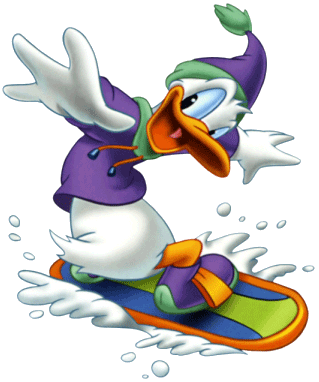 Бархатный сезон?!
                        «Предлагаем поиграть»

Отдыхая с ребёнком на пляже, можно не только купаться и загорать, но и научить малыша разным интересным играм. Лучше всего проводить их, когда ребёнок разут и ходит по тёплому песку босыми ногами. Хождение по песку босиком очень полезно, так как укрепляет мышечный аппарат стоп, способствует тем самым профилактике плоскостопия. 
Самым маленьким детям предложить засыпать свои ножки тёплым сухим песком: закопать, а потом отыскать ракушки или камешки. На песке хорошо видны следы – на этом так же основано много занимательных игр для детей самого разного возраста.
Вот некоторые из них:
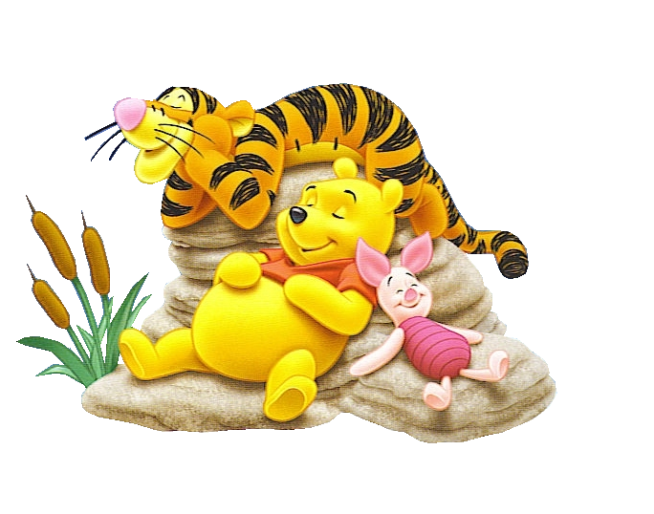 « Шаг в шаг». Взрослый идёт по песку, оставляя  на нём свои следы. Ребёнок, делая широкие шаги, проходит по следам взрослого. Затем наоборот, ребёнок прокладывает свою дорожку, а взрослый передвигается мелкими шажками. Проиграет тот, кто первым не попадёт в след другого.
«Прыжок с поворотом». Стоя на песке, хорошенько отпечатайте на нём свои следы. Затем подпрыгните вверх, стараясь сделать в воздухе  поворот на 1800 и точно опуститься в свои следы.
«Ходим  не вставая». Из позы сидя на корточках не сдвигая ног с места, предложите ребёнку пройти вперёд по песку руками, пока туловище не выпрямиться, а затем вернуться в исходное положение шагая ладошками по своим же следам в обратном направлении.
Потешки про воду
Ай, лады, лады, лады, 
 Не боимся мы воды! 
 Чистая водичка 
 Умоет наше личико, 
 Вымоет ладошки, 
 Намочит нас немножко, 
 Ай, лады, лады, лады, 
 Не боимся мы воды! 
 Чисто умываемся, 
 Маме улыбаемся!
Вот когда я взрослым стану
И купаться захочу
Влезу сам
В большую ванну
Оба крана откручу.
Сам потру живот и спинку
И веснушки на носу.
Заверну себя в простынку
И в кроватку отнесу.
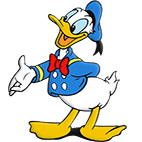 Топики, топики,
По водички хлопики,
Хлопики ладошками,
Да босыми ножками.
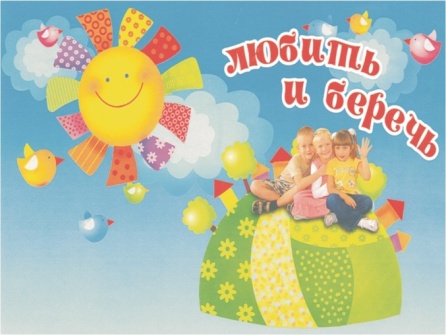 Закон Краснодарского края № 1539-КЗ
от 21 июля 2008 года
 «О мерах по профилактике безнадзорности и 
правонарушений несовершеннолетних 
в Краснодарском крае»
Статья 3. Меры по профилактике безнадзорности и 
правонарушений несовершеннолетних
Органы и учреждения, осуществляющие 
профилактику безнадзорности и правонарушений несовершеннолетних, принимают меры по профилактике безнадзорности и правонарушений несовершеннолетних.
2. Исполняя обязанности по воспитанию детей, в целях обеспечения их безопасности, защиты жизни и здоровья, профилактики безнадзорности и правонарушений несовершеннолетних, родители (законные представители) в соответствии с федеральным законодательством принимают меры по недопущению:
а) пребывания несовершеннолетних в ночное время в общественных местах без сопровождения родителей (законных представителей);
б) нахождения (пребывания) несовершеннолетних, обучающихся в образовательных учреждениях, в учебное время в Интернет-залах, игровых клубах, иных местах, в которых предоставляются услуги Интернета и игровые компьютерные услуги, кафе, барах, ресторанах, кинотеатрах, развлекательных комплексах и иных развлекательных заведениях, за исключением посещения указанных учреждений в рамках образовательной деятельности или проводимого образовательным учреждением мероприятия;
в) употребления несовершеннолетними наркотических средств, психотропных и (или) одурманивающих веществ, алкогольной и спиртосодержащей продукции, пива и напитков, изготавливаемых на его основе, курения табака;
г) совершения несовершеннолетними правонарушений и антиобщественных действий.
3. Родители (законные представители), должностные лица принимают меры по недопущению нахождения (пребывания) в общественных местах без сопровождения родителей (законных представителей), родственников или ответственных лиц:
несовершеннолетних в возрасте до 7 лет - круглосуточно;
несовершеннолетних в возрасте от 7 до 14 лет - с 21 часа до 6 часов;
несовершеннолетних в возрасте от 14 лет до достижения совершеннолетия - с 22 часов до 6 часов.
4. Родители (законные представители), должностные лица принимают меры по недопущению участия несовершеннолетних в конкурсах красоты и других мероприятиях, связанных с оценкой и демонстрацией внешности несовершеннолетних.
5. Родители (законные представители), должностные лица принимают меры по недопущению пребывания несовершеннолетних в игорных заведениях; организациях, осуществляющих реализацию товаров (услуг), эксплуатирующих интерес к сексу, распространение печатной продукции, аудио- и видеопродукции, пропагандирующей насилие и жестокость, порнографию, наркоманию, токсикоманию, антиобщественное поведение.
6. Родители (законные представители), должностные лица принимают меры по недопущению пребывания несовершеннолетних без сопровождения родителей (законных представителей), родственников или ответственных лиц в организациях общественного питания, предназначенных для потребления (распития) алкогольной и спиртосодержащей продукции, пива и напитков, изготавливаемых на его основе.
МБДОУ детский сад № 10
п. Двубратский, ул.Садовая  № 3  тел: 48-2-95
Составители газеты: 
Воспитатели средней группы :Кузнецова С.С., Петрова О.В.